Мой родны кут…
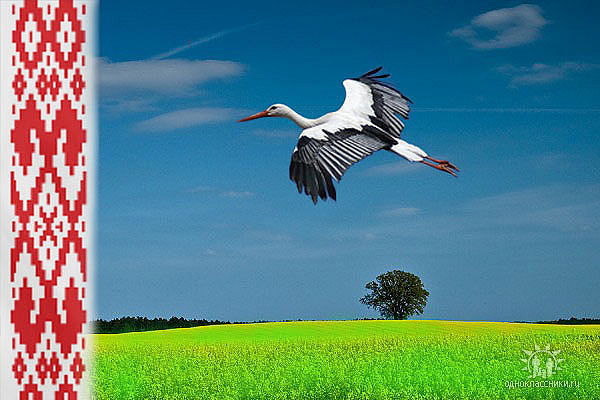 гр. 760802 і 761401

11 кастрычніка (серада) пачатак 13:30

аўд. 203-3 корпуса
(зала відэаканферэнцсувязі)
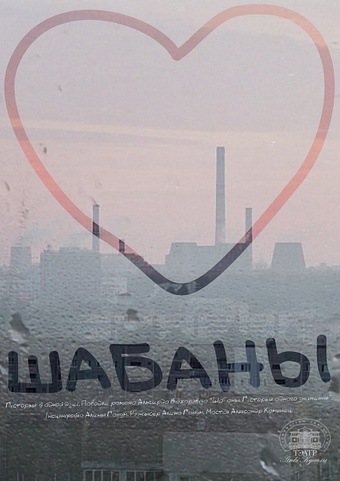 або
Шабаны, вы мае Шабаны…
Мэта праекта:
Знаёмства і ўсталяванне сяброўскіх узаемаадносін паміж студэнтамі кафедраў абароны інфармацыі і інфакамунікацыйных тэхналогій факультэта інфакамунікацый.
Задачы праекта:
Развіццё кампетэнцый аратарскага майстэрства,
Краязнаўчая асвета першакурснікаў.
Змест даклада
Невялікая характарыстыка населенага пункта (плошча, насельніцтва, гісторыя ўзнікнення і г.д.);
Любімыя месцы;
 Што вы жадаеце палепшыць для моладзі на сваёй малой радзіме?
Рэгламент
5 хвілін
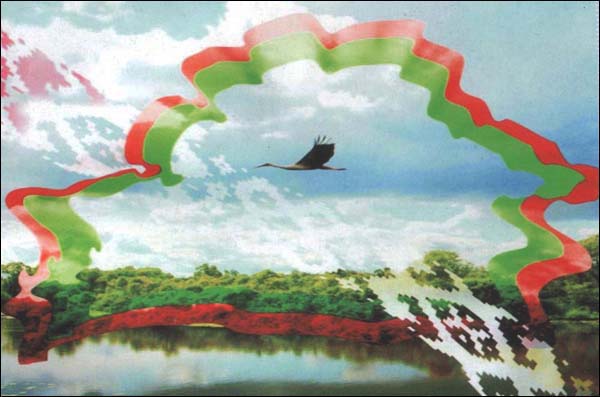 ПАДАРУНКІнайлепшым дакладчыкам
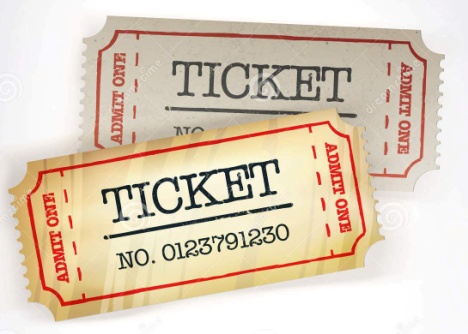 1 месца –  2 квіткі ў Купалаўскі тэатр на спектакль “ШАБАНЫ” 18.10.2017 г., 

2 месца – кніга “Шабаны. Гісторыя аднаго зьнікненьня” з аўтографам аўтара,

3 месца – кубак з лагатыпам Купалаўскага тэатра.
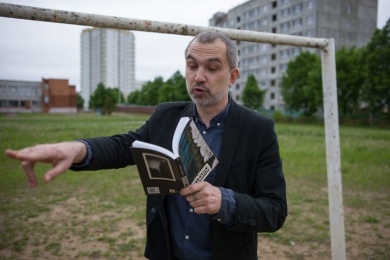 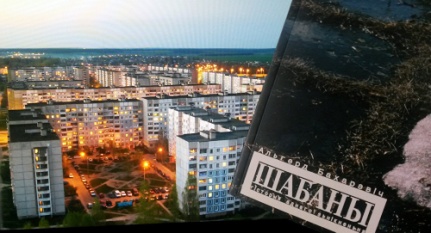 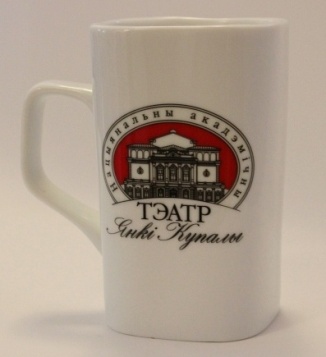 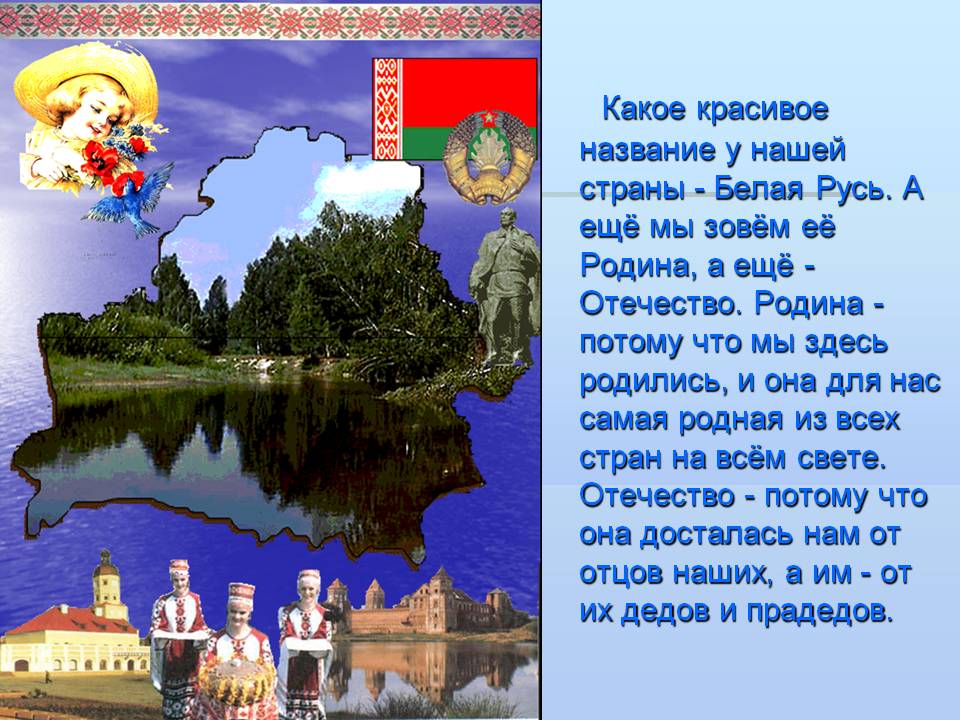 Поспехаў!
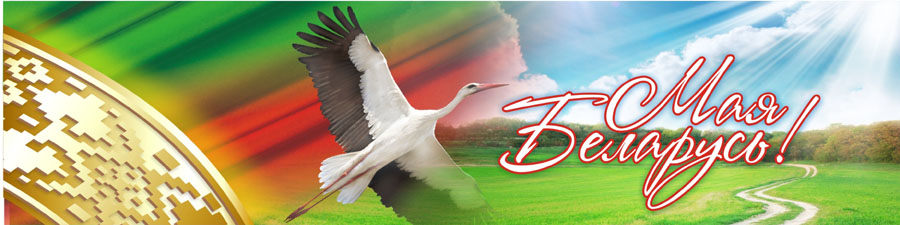 Да сустрэчы!